Činnost advokáta v oblasti absolutních majetkových práv
JUDr. Petr Coufalík, Ph.D.
Okresní soud ve Zlíně
pcoufalik@osoud.zln.justice.cz
Vybraná literatura
Učebnicová literatura
Spáčil, J. a kol. Věcná práva : Věcná práva, katastr nemovitostí a správa cizího majetku. 1. vydání. Praha: C. H. Beck, 2018.
Dvořák, J., Švestka, J. a kol. Občanské právo hmotné. Díl třetí : věcná práva. 1. vydání. Praha: Wolters Kluwer, 2015.
Komentářová literatura
Petrov, J., Výtisk, M., Beran, V. a kol. Občanský zákoník. Komentář. 2. vydání. Praha: C. H. Beck, 2019.
Spáčil, J. a kol. Občanský zákoník III – věcná práva (§ 976 – 1474). 2. vydání. Praha: C. H. Beck, 2021.
Švestka, J., Dvořák, J., Fiala, J. a kol. Občanský zákoník (zák. č. 89/2012 Sb.). Komentář. Svazek III (věcná práva). 2. vydání. Praha: Wolters Kluwer, 2021.
Ostatní
Adamová, H., Brim, L., Coufalík, P., Dobrovolná, E., Hanák, J., Pekařová, A. Pozemkové vlastnictví. 1. vydání. Praha: Wolters Kluwer, 2019.
Syruček, V., Sabotinov, V. a kol. Realitní právo. Nemovitosti v realitní praxi. 2. vydání. Praha: C. H. Beck, 2020.
Činnost advokáta
3
Mimosoudní
Analýza problémů klienta
Vyhotovování listin (právních jednání)
Darovací, kupní, směnné smlouvy, smlouvy o zřízení služebnosti, zrušení a vypořádání  PS, vypořádání SJM etc.
Advokátní úschovy
Zastupování klienta při jednání s jinými osobami/státními orgány
Problémy:
Mnohdy nejednoznačnost právní úpravy s absentující judikaturou a literaturou 
Složitost konkrétních skutkových událostí – mnohdy mají základ i v dávné minulosti (mnohdy pro správnou kvalifikaci je nutno se seznámit s právní úpravou platnou v době vzniku práva), nadto klient zná (vyjeví) jen část příběhu etc.
Chyby mohou mít fatální dopad, např. převod vlastnického práva k entitě, která není věcí v právním slova smyslu, nýbrž jen součástí pozemku
Advokátní tarif
Primární je hodnota věci vyjádřená v penězích
Subsidiární pravidla pro stanovení tarifní hodnoty v § 9 AT
Soudní
Zastupování klienta, výjimečně jiná role (např. svědek)
Nejčastěji sporné řízení
Žaloba
Určovací – např. určení vlastnického práva
Obecná určovací žaloba (§ 80 OSŘ) – nutno tvrdit naléhavý právní zájem
Zvláštní určovací žaloba – např. § 985 a 986 OZ
Pozor ne vždy, když zákon hovoří o určení má na mysli určovací žalobu!!! Např. určení objektivně sporné hranice pozemků.
Na plnění
Obvykle při ochraně vlastnického práva – reivindikační žaloba, negatorní žaloba, imisní žaloba
Právotvorné (konstitutivní)
Často se aplikuje § 153 odst. 2 OSŘ (určitý způsob vypořádání vztahů mezi účastníky)
Např. zrušení a vypořádání PS, vypořádání SJM, určení vlastnické hranice (§ 1128 OZ), povolení nezbytné cesty (§ 1129 OZ), zrušení služebnosti (§ 1299 odst. 2 OZ)
Věci v právním slova smyslu
6
Věci podle OZ
Věc právním slova smyslu ≠ věc v běžném chápání
Nepřímý předmět věcných či jiných majetkových práv
Vše, co je rozdílné od osoby a slouží potřebě lidí (§ 489 OZ)
X 
lidé, lidské ostatky (ale pozor § 112 OZ)
živá zvířata (§ 494 OZ)
Uplatňuje se širší definice věcí než v OZ 1964 
věcí v právním slova smyslu jsou i práva → s tím je spojena řada aplikačních problémů (např. držba vlastnického práva a držba jiných práv)
7
Dělení věcí
Více způsobů dělení:
Věci hmotné (ovladatelný a samostatný kus hmoty) a nehmotné
Věci movité a nemovité (§ 498 OZ)
Věci zapsané a nezapsané do veřejného seznamu
Věci zastupitelné (lze nahradit jinou věcí stejného dluhu) a nezastupitelné → využití § 1294, 2390 OZ
Věci individuálně určené a genericky určené → využití v závazkovém p.
Věci zuživatelné (spotřebování, zpracování, zcizení) a nezuživatelné → využití výpůjčka, nájem
Věci ocenitelné a neocenitelné
Věci jednoduché a složené („součástky“)
Věci dělitelné a nedělitelné

Věc hromadná (význam pro převod, pro reivindikační žalobu, plovoucí zástava)
8
Součást věci a příslušenství
Součást věci je vše, co k ní podle její povahy náleží a nemůže být odděleno, aniž se tím věc znehodnotí (§ 505 OZ)
Institut dopadá pouze na komponenty složené věci(typicky stroje), nikoliv na kusy věci jednoduché(např. kámen, jablko, talíř)
Posuzuje se podle míry vzájemné sounáležitosti a míry oddělitelnosti „věci“ 
Znehodnocení – snížení peněžní hodnoty, funkční či estetické (22 Cdo 2548/98, 29 Cdo 4869/2009)
Součást podstatná x nepodstatná
K součásti pozemku viz dále
Příslušenství věci je vedlejší věc vlastníka u věci hlavní, je-li jejím účelem, aby se jí trvale užívalo společně s hlavní věcí v rámci jejich hospodářského určení (§ 510 OZ)
V pochybnostech podle zvyklostí
Domněnka v § 510 odst. 2 OZ
9
Nemovité věci podle OZ
Taxativní výčet → ostatní věci jsou věcmi movitými (§ 498/2 OZ)
Pozemky
Podzemní stavby se samostatným účelovým určením
Věcná práva k nim
Služebnosti + reálná břemena
Zástavní právo
Práva, která za nemovité věci prohlásí zákon 
právo stavby (§ 1242)
jednotka (§ 1159)
10
Nemovité věci podle OZ
Stanoví-li zákon (novela 460/2016 Sb.), že určitá věc není součástí pozemku, a nelze-li takovou věc přenést z místa na místo bez porušení její podstaty, je i tato věc nemovitá.
Dočasná stavba (§ 506 odst. 1 OZ), liniové stavby (§ 509) 
Dálnice, silnice, místní komunikace (§ 9 odst. 1 zák. č. 13/1997 Sb.)
Účelové komunikace (?)
Ložisko vyhrazených nerostů (§ 7 horního zákona ), jeskyně
Stavby, které se nestaly součástí pozemku (§ 3023 OZ)
11
Problematika pozemků a staveb
12
Pozemek
část zemského povrchu oddělená od sousedních částí hranicí územní jednotky nebo hranicí katastrálního území, hranicí vlastnickou, hranicí stanovenou regulačním plánem, územním rozhodnutím nebo územním souhlasem, hranicí jiného práva podle § 19, hranicí rozsahu zástavního práva, hranicí rozsahu práva stavby, hranicí druhů pozemků, popřípadě rozhraním způsobu využití pozemků [§ 2 písm. b) zák. č. 256/2013 Sb., o katastru nemovitostí (katastrální zákon)]
Určitá reálná trojrozměrná část (výseč) zemského povrchu, která je ve vlastnictví určité osoby (MELZER & TÉGL, 2014, s. 255)
3D pojetí - nejen povrch, ale i to, co je nad povrchem a co je po povrchem
13
Parcela
pozemek, který je geometricky a polohově určen, zobrazen v katastrální mapě a označen parcelním číslem [§ 2 písm. b) KatZ]
2D pojetí
Využití primárně pro veřejné právo (pro účely KN)
Velký vliv i na soukromé právo
Převod vlastnictví
Potřeba striktně odlišovat od pozemku
Změna katastrálního operátu bez vlivu na existenci VP
Možnost držby i části parcely (22 Cdo 954/2005)
14
Nesoulad pozemku a parcely
Nesoulad stavu vlastnického a stavu zapsaného v KN
Odstoupení od smlouvy, absolutně neplatná smlouva
Změna katastrálního operátu
Nesoulad stavu vlastnického a stavu faktického
Užívání větší či menší části svého pozemku
Význam
Problém s převodem/přechodem pozemku (22 Cdo 1996/2013)
Riziko vydržení
Riziko nabytí od neoprávněného
15
Změna katastrálního operátu
16
Skutečný stav vs. stav zapsaný
17
Spory o vlastnické právo k pozemkům
Řešení prostřednictvím
 obecné určovací žaloby (80 OSŘ)
Naléhavý právní zájem – dán vždy, je-li třeba ujednotit stav skutečný a stav zapsaný (× výjimkou obcházení restitučních předpisů)
zvláštní určovací žaloby (např. § 18 z. č. 428/2012 Sb., § 42 z. č. 283/1993 Sb., 30 Cdo 999/2015 = Rc 38/2016, § 985 a 986 OZ).
Spor o 
Vlastnické právo jako celek – nabytí od neoprávněného, vydržení, odstoupení od smlouvy
Hranice pozemku mezi sousedy
18
Spory o vlastnické právo k pozemkům
Subjektivně sporná hranice
Spor stran, kde hranice je, lze ji však znaleckým zkoumáním zjistit
Deklaratorní soudní rozhodnutí
×
Objektivně sporná hranice – novinka
Upraveno v § 1028 OZ
Ani znaleckým zkoumáním nelze přesně stanovit hranici mezi pozemky.
Konstitutivní rozhodnutí (určení hranice ve smyslu nové stanovení)
22 Cdo 4346/2016 – pravomoc soudu k určení hranic pozemků
22 Cdo 4822/2014 , 22 Cdo 4071/2016 – k odlišení objektivně a subjektivně neznatelné hranice
22 Cdo 4127/2016 – výklad předpokladů vyhovění žalobě
19
Superficiální zásada
Superficies solo cedit (povrch ustupuje půdě) → vše co, je spojeno s pozemkem, je jeho součástí
Uplatňovala se již za účinnosti OZ 1964 s výjimkou staveb.
V OZ upravena v § 506 a § 1084 nejen pro stromy a rostliny, ale i pro stavby → tradiční rozsah (ABGB)
Důsledky superficiální zásady:
Vlastník pozemku nabývá vlastnictví k plodům rostlin x § 1016/1 OZ
Jednotný režim pozemku a stavby na něm ležícím.
Žaloby na určení „součásti pozemku“ – nutno žalovat na určení stavby jakožto (coby) součásti věci hlavní.
Ovšem také nutnost řešení staveb na cizích pozemcích – stavby  nově vzniklé + historické (přechodná ustanovení)
20
Stavba
Stavba ve stavebněprávním smyslu
důraz na činnost (dynamické pojetí)
Veškerá stavební díla vznikající stavební nebo montážní technologií, bez zřetele na jejich stavebně technické provedení, použité stavební výrobky, materiály a konstrukce, na účel využití a dobu trvání. Dočasná stavba je stavba, u které stavební úřad předem omezí dobu jejího trvání. Za stavbu se považuje také výrobek plnící funkci stavby. Stavba, která slouží reklamním účelům, je stavba pro reklamu (§ 2 odst. 3 StZ)
Stavba v občanskoprávním smyslu
Důraz na výsledek (statické pojetí)
Výsledek stavební činnosti tak, jak ji chápe stavební zákon a jeho prováděcí předpisy, pokud výsledkem této činnosti je věc v právním smyslu, tedy způsobilý předmět občanskoprávních vztahů včetně práva vlastnického, nikoli součást jiné věci (22 Cdo 52/2002)
21
Stavba v občanskoprávním smyslu
OZ 1964: Věc samostatná
Potřeba rozlišení toho, co je stavbou a co je pouze součástí pozemku
Rc 4/1992: Součástí pozemku jsou stromy a venkovní úpravy (opěrné zdi, dlažby a obruby, vodovodní a kanalizační přípojky, květinová jezírka, venkovní předložené schody, ploty o výšce menší než 100 cm etc.).

OZ: Součást pozemku, ledaže jde o stavbu dočasnou
Uplatnění superficiální zásady → zde je nezbytné vědět, co je stavbou dočasnou a bude nutné ji odlišit od pouhého ztvárnění pozemku
22
Vznik a zánik stavby
Vznik stavby
Pravidlo č. 1: stavba vzniká, pokud je v takové fázi rozestavěnosti, že ostatní činnosti už směřují k dokončení stavby.
Pravidlo č. 2: Je patrné dispoziční řešení prvního nadzemního podlaží (3 Cz 57/92, 32 Cdo 1588/2009 )
+ výjimky např. pro podzemní stavby či malé vodní elektrárny (28 Cdo 5175/2007).
Zánik stavby
není-li již patrno dispoziční řešení prvního nadzemního podlaží (22 Cdo 2137/2008, 1 As 93/2013)
23
Výjimky ze superficiální zásady
Výjimky ze superficiální zásady
Podzemní stavby se samostatným účelovým určením
Právo stavby
Tzv. Superedifikáty – dočasné stavby
Dosavadní stavby (viz dále)
Nutno hledět, jako by ke spojení nedošlo
20 Cdo 531/2016 – k vlivu superficiální zásady na probíhající exekuci toliko na stavbu (nikoliv na pozemek pod ní)
Rovněž relativně neúčinná smlouva?
Problém s přesahy staveb na cizí pozemky (odstranění části budovy vs. přestavek + užívání prostoru nad a pod pozemkem – § 1023 OZ)
Řešení přesahů rostlin (§ 1016 odst. 2 a 3 OZ)
24
Přechodná ustanovení
Východiskem ochrana dobré víry → superficiální zásada se plně uplatní až u nově vzniklých staveb (22 Cdo 892/2016)
Pravidla pro stavbu ležící zcela na 1 pozemku (§ 3054–3058):
1) Vlastník stavby a pozemku je tatáž osoba (stavba postavená po 1. 1. 2014) → stavba je součástí pozemku 	
2)  Vlastník stavby a pozemku je tatáž osoba (stavba zřízená do 31. 12. 2013) → 1.1. 2014 se stavba stává součástí pozemku (vznik VP přírůstkem)
3) Vlastník stavby a vlastník pozemku jsou odlišní (stavba zřízená po 1.1.2014) → stavba se stává součástí pozemku, není-li sjednáno právo stavby a nejedná-li se o dočasnou stavbu (§ 1084 OZ)
4) Vlastník stavby a vlastník pozemku jsou odlišní (stavba zřízená do 31.12.2013) → stavba se nestává součástí pozemku, avšak vlastník pozemku má předkupní právo ke stavbě a vlastník stavby má předkupní právo k pozemku, nastane-li totožný vlastnický režim, dojde k uplatnění superficiální zásady
Pravidla pro stavbu ležící na více pozemcích (§ 3059):
1) Superficiální zásada k pozemku, na němž je převážná část stavby
2) U zbylých pozemků možnost uplatnění přestavku (Rc 103/2018)
25
Neoprávněné stavby dle OZ 1964
Odlišování staveb na oprávněné a neoprávněné.
Oprávněná – postavená na základě existujícího právního titulu + na základě oprávněné držby
Neoprávněná
Od počátku – postavená bez existence soukromoprávního titulu ≠ existence stavebního rozhodnutí (tzv. černá či nepovolená stavba) – řešilo se podle § 135c OZ 1964
Později – odpadnutím právního titulu (např. uplynutí času). Řešení  dle § 126 OZ 1964, dnes dle § 1042 OZ 
Pravidlo: Stavitel se stal vlastníkem stavby
Uplatní se i dnes u staveb zcela zřízených na cizím pozemku za účinnosti 40/1964 Sb., popřípadě u těchto staveb zřízených jen zčásti na tomto pozemku, nedošlo-li k uplatnění superficiální zásady podle § 3059 OZ
26
Stavby na cizím pozemku dle OZ
Pravidlo: Vlastníkem stavby se stane vlastník pozemku (uplatnění superficiální zásady)
Vypořádání neoprávněné stavby (v závislosti na dobré víře vlastníka pozemku a vlastníka stavby)
Stavba zřízená na cizím pozemku v dobré víře → součást pozemku, vlastník pozemku nahradí účelně vynaložené náklady (§ 1084 OZ)
Stavba zřízená na cizím pozemku ve zlé víře → stavebník má tatáž práva a povinnosti jako nepřikázaný jednatel
Soud může uložit stavebníkovi odstranění stavby (§ 1085 OZ)
Pokud vlastník pozemku o stavbě věděl a včas nezakázal, může se stavebník domáhat převodu pozemku za náhradu ve výši obvyklé ceny (§ 1086 OZ); téhož se může domáhat vlastník pozemku (odkoupení jeho pozemku)
Přestavek (trvalá stavba zasahující malou částí na malou část sousedního pozemku); byl-li stavebník v dobré víře, stane se část pozemku zastavěného přestavkem jeho vlastnictvím (za náhradu)
22 Cdo 4925/2016 – k důkaznímu břemeni ve sporech o přestavek + vyšetřovací povinnost strany nezatížené důkazním břemenem
27
Užívání části pozemku nad/pod povrchem
§ 1023 OZ: Vlastník pozemku musí snášet užívání prostoru nad pozemkem nebo pod pozemkem, je-li pro to důležitý důvod a děje-li se to takovým způsobem, že vlastník nemůže mít rozumný důvod tomu bránit. Z takového užívání cizího prostoru nemůže nikdo odvodit právo, jehož by se mohl někdo dovolávat po odpadnutí důvodu, který k užívání opravňoval; pokud však v důsledku tohoto užívání vzniklo úředně schválené zařízení, může vlastník žádat náhradu škody.
Například opěrná zeď, satelit
28
Absolutní majetková práva
29
Úvodní poznámky
Klasické členění práv na absolutní a relativní
Absolutní majetková práva
působnost erga omnes, kogentnost ve vztahu k 3. osobám, tzv. numerus clausus, publicita, specialita
Věcná práva, dědické právo
Pozn. Absolutní povahu mají i některé nemajetková práva (např. práva osobnostní, právo autorské).
Některá práva mají absolutní povahu per se (vlastnické právo), jiná mají absolutní povahu z vůle zákonodárce (věcná břemena)
Některá práva a povinnosti lze sjednat jako věcněprávní i jako závazkověprávní, např. právo přecházet přes cizí pozemek – jaký je zde rozdíl?
30
Systematika absolutních majetkových práv v OZ
Hlava I. Všeobecná ustanovení (§ 976-978)
Hlava II. Věcná práva (§ 979-1474)
	Díl 1. Obecná ustanovení (§ 979-986)
	Díl 2. Držba (§ 987-1010)
	Díl 3. Vlastnictví (§ 1011-1114)
	Díl 4. Spoluvlastnictví (§ 1115-1239)
	Díl 5. Věcná práva k cizím věcem (§ 1240-1399)
právo stavby (§ 1240-1256)
věcná břemena (služebnosti a reálná břemena) (§ 1257-1308)
zástavní právo (§ 1309-1394)
zadržovací právo (§ 1395-1399)
	Díl 6. Správa cizího majetku (§ 1400-1474)
Hlava III. Dědické právo (§ 1475-1720)
Veřejné seznamy
Obecná subsidiární právní úprava aplikovatelná na veřejné seznamy (§ 980-986)
Musí splňovat formální a materiální požadavky?
Dnes splňuje oba znaky: katastr nemovitostí, plavební rejstřík a námořní rejstřík
Jen materiální požadavky: rejstřík ochranných známek, patentový rejstřík, rejstřík průmyslových vzorů, rejstřík užitných vzorů a rejstřík polovodičových topografií
Veřejným seznamem nejsou:
Rejstřík zástav  (není veřejně přístupný)
Registr vozidel (22 Cdo 5330/2015)
Evidence osob
Zásady vedení katastru nemovitostí
Princip formální publicity 
Každý má možnost si bez jakýchkoliv překážek zjistit aktuální stav zápisů v KN.
Nikoho neomlouvá neznalost údaje zapsaného v katastru
Princip formální pravdivosti – Vyvratitelná domněnka správnosti a úplnosti zápisů v KN
Princip materiální publicity (viz dále)
Princip legality – přezkumná činnost katastrálního úřadi zejm. při vkladovém řízení
Princip intabulační – jen u pr. jednání; nauka o tzv. titulu a modu
Princip priority 
pořadí zápisů (dle okamžiku doručení návrhu na zápis do KN) 
pořadí věcných práv (přednost zapsaných práv. časová priorita, privilegované pořadí některých práv + zvláštní úprava § 982/2, 1341, 1372, 1380, 1385, 2708/2)
Dispoziční zásada doplněná ohlašovací povinností
Princip materiální publicity veřejného seznamu (§ 984)
Ochrana jednajícího v důvěře v zápis v KN → Možnost nabýt věc od nevlastníka. Chrání rovněž nabyvatele, aby nabyl věc v horším stavu než vyplývá z údajů KN  
Předpoklady uplatnění principu materiální publicity
Existující rozpor mezi skutečným pr. stavem a stavem zapsaným v KN
Nabytí práva od knihovně oprávněné osoby
Právo se nabývá na základě právního jednání
úplatné nabytí (objektivně) 
Dobrá víra – presumuje se, posuzuje se k okamžiku uzavření smlouvy, nutno ovšem katastrální stav ověřovat též stavem v terénu 
Nejde o výjimky z principu materiální publicity (např. vztah § 984 a § 747)
Prostředky odstranění rozporu mezi skutečností a evidovaným stavem
§ 985 (poznámka rozepře)
§ 986 (poznámka spornosti)
Ochrana skutečného vlastníka dle § 985
Nesoulad je zapříčiněn zpravidla mimoknihovní skutečností (např. vydržení, odstoupení od smlouvy, dovoláním se RN), výjimečně i současně s původním návrhem (např. věc v SJM je zapsána ve výlučném vlastnictví 1 manžela) 
Odstranění stavu: a) souhlasné prohlášení, b) soudní rozhodnutí
Poznámka spornosti k vyloučení dobré víry:
Ve veřejném seznamu je zapsána osoba K
Mimoknihovní 
skutečnost
Dotčená osoba D podá návrh na zápis poznámky spornosti  
Musí doložit, že podala žalobu (na určení VP)
Pokud bude následně rozhodnuto o tom, že vlastníkem je D, pak nemohla žádná osoba  nabýt od K vlastnické právo
Ochrana skutečného vlastníka dle § 985
Nesoulad je zapříčiněn provedením zápisu, který se neopírá o skutečný důvod (zfalšovaná listina, absolutně neplatné, zdánlivé, neúčinné právní jednání)
Odstranění stavu: a) souhlasné prohlášení, b) soudní rozhodnutí
Poznámka spornosti k vyloučení dobré víry:
D
K
a)
Pokud bude následně rozhodnuto o vlastnickém právu D, pak nemohla žádná osoba nabýt VP od subjektu K
1 m
2 m
Zápis cizího práva
Podat žalobu k soudu
+ zpravit o tom KÚ
Subjekt D se dozví o zápisu cizího práva
Žádost o zápis poznámky spornosti
b)
Žádost o zápis poznámky spornosti
3 roky v případě, že D nebyl vyrozuměn
Držba
Držba je faktické ovládání věci hmotné či nehmotné v úmyslu mít ji pro sebe
Dva znaky: 
corporalis possessio 
animus possidendi
Předmět držby (§ 988)
Majetkové právo (které lze převést na jiného a připouští dlouhodobý či opakovaný výkon)
Osobní práva nejsou předmětem držby ani vydržení (§ 988 odst. 2), chrání se však jejich poctivý výkon
Nabytí a zánik držby
Nabytí držby (§ 990)
bezprostřední (svémocně) - v rozsahu, v jakém se jí držitel skutečně ujal
okupace věci ničí, krádež, zpronevěra
Odvozené – v rozsahu pr. předchůdce
Tradice – fyzické předání věci, traditio longa manu, traditio brevis manu, constitutum possessorium)
Sukcese (nástupnictví)
Zánik držby
vzdá-li se držby držitel
ztratí-li držitel trvale možnost vykonávat obsah práva, které dosud vykonával
je-li z ní držitel vypuzen a neuchová si ji svépomocí nebo žalobou
Držba nezaniká
nevykonává-li držitel držbu
smrt držitele nebo jeho zánik nepůsobí zánik držby → sukcese
Druhy držby
řádná držba (§ 991) – zakládá se na platném právním důvodu
poctivá držba (§ 992) – držitel musí mít z přesvědčivého důvodu za to, že mu náleží právo, které vykonává
pravá držba (§ 993): neprokáže-li se, že se někdo vetřel v držbu svémocně nebo že se v ni vloudil potajmu nebo lstí anebo že usiluje proměnit v trvalé právo to, co mu náleží jen výprosou
§ 994: domněnka řádné, poctivé a pravé držby
§ 995: ke kterému dni držitel ztrácí dobrou víru
Ochrana držby
svépomocná ochrana držby
za podmínek § 14 OZ

soudní ochrana držby:
A) Posesorní ochrana
rychlá,  neformální ochrana poslední nerušené držby proti svémocnému zásahu do ní
POZOR! Prekluzivní lhůty k podání žaloby – 6 týdnů ode dne, kdy se žalobce dozvěděl o rušení držby a o osobě, která držbu ohrožuje nebo ruší, nejdéle do 1 roku, kdy mohl držitel své právo uplatnit poprvé
soudní ochrana držby (tzv. posesorní ochrana)
B) Petitorní ochrana – Actio Publiciana (§ 1043 OZ)
Vlastnické právo
Předmět vlastnictví - jako vše, co někomu patří, všechny jeho věci hmotné i nehmotné (§ 1011)
Oprávnění vlastníka (§ 1012)
vlastník má právo se svým vlastnictvím v mezích právního řádu libovolně nakládat a jiné osoby z toho vyloučit. 
Sousedská práva 
Generální klauzule sousedských práv: Vlastníku se zakazuje nad míru přiměřenou poměrům závažně rušit práva jiných osob, jakož i vykonávat takové činy, jejichž hlavním účelem je jiné osoby obtěžovat nebo poškodit (§ 1012)
Sousedské imise (§ 1013 odst. 1) + imise z úředně povoleného zařízení (§ 1013 odst. 2)
Rozhrady (§ 1024 )
má se za to, že ploty, zdi, meze, strouhy a jiné podobné přirozené nebo umělé rozhrady mezi sousedními pozemky jsou společné
Určení hranic mezi pozemky (§ 1028)
určení podle poslední pokojné držby, nelze-li ji zjistit, určí je soud podle slušného uvážení
Nezbytná cesta
Zřizuje soud buď jako obligační právo, nebo jako služebnost 
Základní podmínky pro zřízení nezbytné cesty:
Nemovitá věc, v jejíž prospěch lze zřídit právo cesty
Nezbytná komunikační potřeba
Úplata za zřízení práva nezbytné cesty a stanovení její výše

Povolit nezbytnou cestu nelze:
Škoda převyšující výhodu nezbytné cesty
Způsobení nedostatku přístupu z hrubé nedbalosti či úmyslně tím, kdo o nezbytnou cestu žádá (22 Cdo 3242/2015, 22 Cdo 1499/2015)
Pohodlnější spojení
Přes prostor uzavřený za tím účelem, aby do něj cizí osoby neměly přístup, ani přes pozemek, kde veřejný zájem brání takovou cestu zřídit (22 Cdo 1171/2016)
Právo nezbytného vedení inženýrských sítí???
NABÝVÁNÍ VLASTNICKÉHO PRÁVA
ORIGINÁRNÍ
DERIVATIVNÍ
PŘECHOD
PŘEVOD
Nabytí vlastnického práva (originární)
Přivlastnění (§ 1045)
zásada okupační volnosti
opuštěnou movitou věc si může přivlastnit každý (věc ničí)
opuštěná nemovitá věc připadá do vlastnictví státu
Přivlastnění zvířete (§ 1046)
Domněnka opuštění věci (§ 1050)
Nález (§ 1051)
Nalezenou věc nelze považovat za opuštěnou a přivlastnit si ji!
povinnost nálezce vydat věc tomu, kdo ji ztratil, nebo vlastníkovi
právo nálezce na nálezné (10 %) a náhradu nutných nákladů
Přírůstek přirozený (§ 1066–1073)
Přírůstek umělý – zpracování, smísení, stavba, přestavek
Nabytí vlastnického práva (originární)
Na základě rozhodnutí orgánu veřejné moci (Zrušení a vypořádání spoluvlastnictví, vypořádání SJM, pozemkové úpravy, restituce, …)
Vydržení
řádné vydržení (§ 1089 – 1094)
poctivá, pravá držba, zakládající se na právním důvodu, který by postačil ke vzniku vlastnického práva
uplynutí vydržecí doby (3 roky movité, 10 let nemovité věci)
mimořádné vydržení (§ 1095)
Dvojnásobná vydržecí lhůta, ovšem držba se nezakládá jedná-li se o držbu neřádnou (držba nemusí být poctivá, ale nepoctivost lze namítnout)
Převod vlastnického práva
Převod vlastnického práva
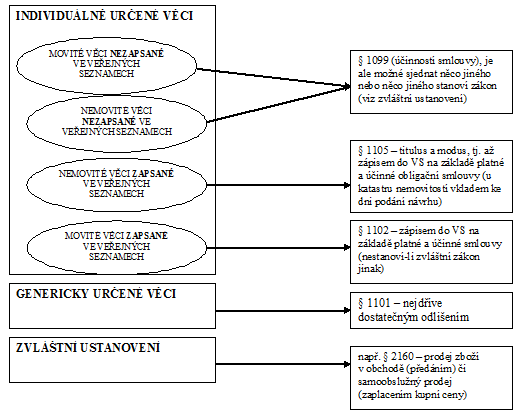 Nabytí od neoprávněnéhověci movité a nezapsané ve veřejných seznamech
Předpoklady:
Předmět nabytí 
Titul nabytí
Dobrá víra nabyvatele
Úplatnost nabytí [jen u § 1109 písm. c) a § 1110 OZ]
Nastoupení jednoho z nabývacích způsobů [jen u § 1109 OZ]
Privilegované nabývací způsoby:
Nabytí ve veřejné dražbě
Nabytí od podnikatele při jeho podnikatelské činnosti v rámci běžného obchodního styku
Úplatné nabytí od někoho, komu vlastník svou věc svěřil
Od neoprávněného dědice, jemuž bylo dědictví potvrzeno
Při obchodu s investičním nástrojem, cenným papírem nebo listinou vystavenou na doručitele a při obchodu na komoditní burze (srov. § 1113 OZ)
POZOR – věci movité použité nabyté od podnikatele (§ 1110) a ostatní případy (§ 1111) může vlastník požadovat vydání věci
Důsledky nabytí od neoprávněného:
Originární nabytí vlastnického práva poctivého nabyvatele nezatíženého vadami (zejména právy třetích osob za podmínek § 1107 OZ)
Nárok na náhradu škody vlastníka vůči neoprávněnému převodci
Ochrana vlastnického práva
Žaloba na vydání věci (žaloba na vyklizení) - § 1040 
Žaloba negatorní (zápůrčí) - § 1042
Žaloba publiciánská (z domnělého vlastnictví) - § 1043
Žaloba z obligační ochrany (§ 1044)

Posesorní žaloba (§ 1003)
Ke spoluvlastnictví obecně
Spoluvlastnictví = vlastnická účast více osob na společné věci
SPOLUVLASTNICTVÍ
PODÍLOVÉ
BEZPODÍLOVÉ
IDEÁLNÍ
REÁLNÉ
PŘÍDATNÉ
OBECNÉ
(§ 1223 a násl.)
SPECIÁLNÍ
(bytové - § 1158 a násl.)
Podílové spoluvlastnictví
Podíl = míra účasti spoluvlastníků na právech a povinnostech ke společné věci, resp. na rozhodování o společné věci (vyjádřená procentem nebo zlomkem)
Vznik - shodně jako VP, tj. např:
Na základě smlouvy
Děděním
Rozhodnutím státního orgánu
Vydržením
PS – práva a povinnosti spoluvlastníků
Práva a povinnosti týkající se společné věci (ve vztahu k třetím osobám)
Spoluvlastníci se považují za jeden subjekt; z právních úkonů týkajících se společné věci jsou oprávněni a povinni společně a nerozdílně.
Práva a povinnosti týkající se podílu
Každý může se spoluvlastnickým podílem volně nakládat.
Práva a povinnosti týkající se nakládání s věcí a správy věci
Správa společné věci (rozhoduje se na základě většiny počítané podle velikosti spoluvlastnického podílu)
Běžná správa – většina prostá (§ 1128 OZ)
Významná záležitost – většina dvoutřetinová (§ 1129 OZ)
Způsoby nakládání vyžadující souhlas všech:
Např. převod společné věci, zničení společné věci, dále zatížení nebo zrušení zatížení, omezení práv spoluvlastníků na déle než 10 let (§ 1132 OZ)
Zákonné předkupní právo mezi spoluvlastníky
V podobě dle OZ 1964 trvalo do 1.1.2015 (možnost se dovolat relativní neplatnosti či se domáhat převodu VP po nabyvateli).
Do 31. 12. 2017 platilo v podstatně zredukované podobě (§ 1124 a 1125 OZ)
Od 1. 1. 2018 bylo opětovně zavedeno v rozsahu jako v OZ 1964
Od 1. 7. 2020 bylo zredukováno do původního návrhu OZ
Vzniká jen při pořízení pro případ smrti či jinou pr. skutečností, že spoluvlastníci nemohli ovlivnit vznik spoluvlastnictví
Trvá jen po dobu 6 měsíců od vzniku spoluvlastnictví (u zemědělského závodu bez časového omezení)
Nevztahuje se na převod spoluvlastníku, manželu, sourozenci či příbuznému v řadě přímé.
Vztahuje se i na bezúplatný převod → spoluvlastníci právo podíl vykoupit za obvyklou cenu. Pozor pravidlo o bezúplatném převodu se vztahuje na veškerá zákonná předkupní práva!!! (A co výjimka převodu na manžela, sourozence a příbuzného v řadě přímé→ nikoliv 22 Cdo 1503/2020) 
Nedohodnou-li se spoluvlastníci o výkonu ZPP, mají právo vykoupit podíl poměrně podle velikosti podílů.
Zrušení a vypořádání PS
Nikdo nemůže být nucen ve spoluvlastnictví setrvat!  → Výjimky: Nevhodnost doby, újma jen některému ze spoluvlastníků (§ 1140 odst. 2 OZ), zjevné zneužití práva (§ 8 OZ), odklad zrušení spoluvlastnictví (§ 1154 a násl. OZ)
Způsoby zániku
Oddělení ze spoluvlastnictví – zaniká jen pro některé ze spoluvlastníků → lze jen v případě reálně dělitelné věci
Zrušení spoluvlastnictví – zaniká pro všechny spoluvlastníky)
Dohodou
Dohoda musí obsahovat způsob vypořádání (rozdělení věci, prodej z volné ruky či ve veřejné dražbě s rozdělením výtěžku, převod jednomu či více spoluvlastníkům s vyplacením náhrady ostatním, zničení věci)
U věcí zapsaných v KN náležitosti pro vklad VP
Rozhodnutím soudu
Závaznost pořadí a jejich taxativní výčet: 1) Rozdělení společné věci, 2) přikázání věci do vlastnictví jednomu za přiměřenou náhradu, 3) Nařízení prodeje věci
Určitý způsob vypořádání vztahu mezi účastníky (§ 153 odst. 2 OZ)
Přídatné spoluvlastnictví
V přídatném spoluvlastnictví je věc náležející společně (zejména v režimu PS) několika vlastníkům samostatných věcí určených k takovém užívání, že tyto věci vytvářejí místně i účelem vymezený celek, a která slouží společnému účelu tak, že bez ní není užívání samostatných věcí dobře možné (§ 1223 ObčZ). Např. cesta v zahrádkářské kolonii.
Přídatnost spoluvlastnictví se projevuje:
Věc v PřS nesmí být odňata proti vůli spoluvlastníka společnému účelu, zatížení jen v případě, že nebrání využití pro společný účel (§ 1224 OZ).
Podíl na věci v PřS lze převést jen za současného převodu vlastnického práva věci, k jejímuž využití věc v PřS slouží (§ 1227 odst. 1 věty první OZ).
Převádí-li se vlastnické právo k věci, k jejímuž využití slouží věc v PřS, pak se převod vztahuje i na podíl na věci v PřS (§ 1227 odst. 1 věty druhé OZ). 
Oddělit se z PřS lze jen tehdy, pokud věc, k jejímuž využít věc v PřS sloužila, zanikla nebo změnila svůj účel (§ 1228 odst. 1 OZ).
Pozbude-li věc v PřS svůj účel, zanikne přídatné spoluvlastnictví, dokud účel trvá, nelze PřS zrušit (§ 1229 OZ).
Věcná práva k věcem cizím (Limitovaná věcná práva „LVP“)
Užívací (slouží k využití užitné funkce cizí věci)
Právo stavby
Služebnosti
Zajišťovací (slouží k využití směnné funkce cizí věci, mají akcesorickou povahu)
Zástavní právo
Zadržovací právo
Reálná břemena (pozor mají částečně i povahu užívací!)
Ostatní – mohou být zřízeny jako právo obligační i věcné
Předkupní právo, 
Výhrada zpětné koupě
Výhrada zpětného prodeje
Zákaz zastavení, zákaz zcizení
55
VĚCNÁ BŘEMENA
SLUŽEBNOSTI
REÁLNÁ BŘEMENA
S
P
Rozdíly služebností a reálných břemen
SLUŽEBNOSTI
REÁLNÁ BŘEMENA
užívací LVP 
Vlastník musí ve prospěch jiného něco strpět (pati) nebo něčeho se zdržet (omittere) → pasivní povinnost
Může vzniknout na movitých i nemovitých věcech
U movitých věcí pozor ale na § 1107 OZ!
spíše zajišťovací LVP
Vlastník věci je jako dlužník zavázán vůči oprávněné osobě něco jí dávat (dare) nebo něco konat (facere) → aktivní povinnost
Může vzniknout jen na všech věcech, které jsou evidovány ve VS
57
Služebnosti
Členění služebností
pozemkové (in rem) – oprávnění ze služebnosti je spojeno s vlastnictvím panující věci (spojené právo)
osobní (in personam) - vázána na konkrétního oprávněného
Zákonné zařazení určité služebnosti jako pozemkové nevylučuje zřízení této služebnosti jako osobní
Vlastnická služebnost – pozemkovou služebnost lze dle § 1257 odst. 2 OZ zřídit i ve prospěch vlastního pozemku (analogicky lze zřídit i osobní služebnost)





Výčet služebností v OZ je demonstrativní!
Služebnosti
Vznik služebnosti
Smlouva (popř. jednostranné prohlášení)
náležitosti – přesné vymezení služebné věci, vymezení toho, čeho se má vlastník služebné věci zdržet, příp. co má strpět, určení oprávněného, doba trvání, úplatnost/bez úplatnost,
Jde-li o nemovitost nutný podpis osob na téže listině + vklad do KN KATASTRU NEMOVITOSTÍ
Pořízení pro případ smrti či dohoda dědiců
Vydržení 
Ze zákona [pozor na veřejnoprávní omezení VP – lze subsidiárně aplikovat ustanovení o služebnostech? (22 Cdo 1624/2000 x Pl. ÚS 25/04) + nezapisují se do KN] 
Rozhodnutí soudu (např. § 767/2, § 1029/2, § 1145 OZ) nebo správního orgánu (170/2 StavZ)
Rozsah a obsah služebnosti (§ 1258):
Služebnost zahrnuje vše, co je nutné k jejímu výkonu
Není-li rozsah či obsah určen, posoudí se podle místních zvyklostí
Rozsah služebnosti je spíše menší než větší (ochrana vlastníka) 
	x
 není-li míra určena, rozhoduje potřeba panujícího pozemku (vztahuje se na pozemkové služebnosti)
Služebnosti
Ochrana služebnosti (§ 1259)
Nesení nákladů (§ 1263)
Konkurence služebností (viz dále)
Omezení zcizitelnosti služebností (§ 1265)
Zánik služebnosti
Trvalá změna, pro kterou služebná věc již nemůže sloužit panujícímu pozemku nebo oprávněné osobě (ze zákona) – nikoliv dočasné zbourání stavby a její obnovené
Hrubý nepoměr mezi služebností a výhodou oprávněného (rozhodnutím soudu na návrh nejen vlastníka služebné věci, ale i oprávněného)
Dohoda (jednostranné zřeknutí se práva?)
Uplynutí doby
Smrt oprávněné osoby u osobních služebností (lze ale rozšířit na osoby, které jsou dědici)
	x
Splynutím vlastnictví panující a služebné věci služebnost nezaniká (obdobně u osobních sl.)
Lze subsidiárně aplikovat ustanovení o zániku obligací (postupem dle § 11 OZ)? 
Promlčení služebnosti (§ 618, 632 a 633)
Trvalá změna, pro kterou služebná věc již nemůže sloužit panujícímu pozemku nebo oprávněné osobě
Hrubý nepoměr mezi služebností a výhodou oprávněného
Reálná břemena
Podstata: povinnost vlastníka služebné věci poskytovat plnění, přičemž zatížená věc zajišťuje splnění vlastníkovy povinnosti
Zatíženou věcí může být pouze věc zapsaná ve veřejném seznamu
Plnění z reálného břemene je opakované, nevyžaduje se nutně, aby dávky byly stejné
Reálná břemena lze zřídit jak in rem, tak in personam
Reálné břemeno může být zřízeno jako časově omezené nebo jako časově neomezené, avšak v tomto případě musí být sjednáno jako vykupitelné!
Vznik
Právní jednání, vydržení, rozhodnutí státního orgánu, pořízení pro případ smrti…
Práva a povinnosti
Dávky poskytuje vlastník zatížené věci
Vlastník se zdrží všeho, čím by zatíženou věc zhoršil
Zánik
Podobně jako u služebnosti + výkup
Zástavní právo
Obligační věřitel
Obligační dlužník
P
Zástavní věřitel
Zástavní dlužník
ZP
Zástavce
Zástavní právo
Účelem je zajištění dluhu, a to jak peněžitého, tak nepeněžitého
Akcesorita a subsidiarita zástavního práva
Zástavou (tedy tím, co dluh zajišťuje) může být každá věc, či jiná majetková hodnota, s níž lze obchodovat. Nově lze využít institutu tzv. plovoucí zástavy. 
Zástavní právo lze zřídit i k věci, k níž zástavnímu dlužníku vznikne vlastnické právo teprve v budoucnu. Je-li taková věc zapsána ve veřejném seznamu nebo v rejstříku zástav, zapíše se k ní zástavní právo, pokud s tím vlastník věci souhlasí
Vznik zástavního práva
Zástavní smlouva (v případě zastavení věci zapsané ve VS je třeba zápisu v tomto seznamu)
Redukce zakázaných ujednání v zástavních smlouvách
Rozsah zástavního práva
Vztahuje se na zástavu, její přírůstek i příslušenství, ledaže je ve smlouvě určeno jinak
Zastavení pohledávky – každé právo
Hromadná věc
Přeměna věci v novou – ZP zatěžuje novou věc, stejně tak při rozdělení věci.
Novinkou OZ je úprava zastavení cizí věci v zastavárenském závodu
Zástavní právo
Práva a povinnosti ze zástavního práva:
Možnost ujednání, dle něhož si věřitel může zástavu ponechat – a to buď za libovolnou, či určenou cenu 
Zástavní dlužník se zdrží všeho, čím se zástava zhoršuje na úkor zástavního věřitele. Stane-li se činem zástavního dlužníka dostatečná jistota zástavního věřitele nedostatečnou nebo sníží-li se nedostatečná jistota, zástavní dlužník ji přiměřeně doplní.
Věc může být k úschově či opatrování přenechána třetí osobě
Zvláštní případy
Zastavení pohledávky
Zastavení podílu v obchodní korporaci
Zastavení cenného papíru nebo zaknihovaného cenného papíru
Budoucí zástavní právo
Vespolné zástavní právo
Zastavení cizí věci
Povinnost požádat o provedení změny zápisu jiné osobě

-    n
Zástavní právo
Výkon zástavního práva:
Možnost ujednání, dle něhož si věřitel může zástavu ponechat – a to buď za libovolnou, či určenou cenu 
Započetí výkonu zástavního práva oznámí zástavní věřitel v písemné formě zástavnímu dlužníkovi
Zástavní věřitel může zástavu zpeněžit nejdříve po uplynutí třiceti dnů poté, co započetí výkonu zástavního práva zástavnímu dlužníkovi oznámil.
Bylo-li započetí výkonu zástavního práva zapsáno do veřejného seznamu nebo do rejstříku zástav až poté, co zástavní věřitel započetí výkonu zástavního práva zástavnímu dlužníku oznámil, běží lhůta třiceti dnů až ode dne zápisu do veřejného seznamu nebo do rejstříku zástav.
Zánik zástavního práva:
 zánikem zástavy
Vzdání se zástavním věřitelem
Vrácením věci zástavci či zástavnímu dlužníkovi
Složení ceny zastavené věci
Uplynutím doby
Možnost využít institutu tzv. uvolněné zástavy
Možnost využít institutu záměny zástavního práva
Možnost využít podzástavního práva
Zadržovací právo
účelem je zajištění dluhu
Zadržet lze movitou věc dlužníka, kterou má věřitel u sebe na zajištění splatného dluhu (výjimečně i nesplatného dluhu). 
Zadržovací právo vzniká již faktickým úkonem (zadržením) věřitele.
Kdo zadrží cizí věc, musí dlužníka vyrozumět o jejím zadržení a důvodu zadržení. Pokud je obligační smlouva písemná, je třeba vyrozumět v písemné podobě.
Věřitel musí o zadrženou věc pečovat jako řádný hospodář a má vůči dlužníku právo na náhradu nákladů; užívat lze jen se souhlasem dlužníka způsobem pro dlužníka neškodným.
Věřitel má přednostní postavení před jinými věřiteli v případě zpeněžení zadržené věci. 
Zánik
Zánik zajištěného dluhu
Zánik zadržené věci
Dostane-li se věc z moci věřitele
Dá-li se věřiteli dostatečná jistota
Zadržovací právo stanovené zákonem
Právo stavby
Pojem (§ 1240 NOZ)
Jedná se o limitované věcné právo a zároveň o nemovitou věc
Stavba samotná je součástí práva stavby, ovšem podléhá také ustanovením o nemovitých věcech
Právem stavby lze zatížit jak stavbu již zřízenou, tak stavbu, která má být teprve postavena
Vznik práva stavby
písemná smlouva – nutný zápis do VS; max. doba zřízení 99 let
vydržení 
rozhodnutí orgánu veřejné moci
Doba trvání práva stavby
Max. doba zřízení 99 let (musí být z KN přesný termín patrný)
U vydržení se zřizuje na 40 let
Rozhodnutím soudu lze prodloužit nebo zkrátit
Právo stavby lze prodloužit, existují-li i jiná věcněprávní zajištění, pak s tím musí souhlasit oprávnění v pořadí za právem stavby
Úplata za zřízení práva stavby
Lze jak úplatně, tak bezúplatně. Bylo-li právo stavby zřízeno za úplatu a ujednala-li se úplata v opětujících se dávkách jako stavební plat, zatěžuje právo stavby jako reálné břemeno.
Právo stavby
Práva a povinnosti z práva stavby
Lze sjednat jak úplatně (pak stavební plat zatěžuje právo stavby jako RB), tak bezúplatně
Stavebník má stejná práva jako vlastník, k pozemku má právní vztah poživatele
Výhrada zřízení stavby do určité doby, případně určitého faktického nebo právního jednání stavebníka
Právo stavby lze zatížit, převést, přechází na právní nástupce vlastníka práva stavby
Výhrada souhlasu k zatížení práva stavby
Předkupní právo stavebníka k pozemku 

Zánik práva stavby (stavba se stává součástí pozemku = nutnost vypořádání)
Uplynutím doby: dispozitivně stanoveno, že vlastník pozemku je povinen nahradit stavebníkovi polovinu hodnoty stavby
Zřeknutím se práva stavby
Při zániku práva stavby předtím, než uplyne jeho doba, nastanou právní následky výmazu práva stavby vůči věcnému právu náležejícímu osobě, pro kterou bylo k právu stavby do veřejného seznamu zapsáno věcné právo, až zánikem tohoto věcného práva.
Více limitovaných věcných práv na jedné věci
V praxi může být 1 věc zatížena více LVP (služebnost + zástavní právo, 2 služebnosti, 2 zástavní práva, …)
Řešení faktické kolize více LVP:
Princip priority (pořadí)
LVP zapsaná do veřejného seznamu mají přednost před LVP nezapsanými
rozhodující časový vznik (prior tempore, potior iure), ale pozor u více práv zapsaných do VS rozhoduje okamžik návrhu na zápis
Princip proporcionality (redukce)
Používá se subsidiárně
Proporcionální omezení kolidujících LVP, aby bylo alespoň zčásti vyhověno všem oprávněným.
Pozor na existenci zvláštních pravidel (např. § 1371 odst. 3 OZ týkající se více zástavních práv na movité věci) a na zvláštní úpravu v exekučním a insolvenčním právu
70
Děkuji za pozornost!